تفاعل إنزيم البلمرة التسلسليPolymerase Chain Reaction
(PCR)
العام الجامعي 1431 – 1432 هـ
إعداد: أمل الغامدي
1
Amal Alghamdi         2012
في الطبيعه
تقوم الخلية بمضاعفة كمية الحمض النووي عند انقسام الخلية بشكل تلقائي و بشكل سريع مع وجود نظام تصحيح للأخطاء خلال النسخ. . و تبلغ سرعة النسخ والمضاعفة إلى 1000 قاعدة نيتروجينية بالثانية ( داخل النظام الحيوي ) و هي كما ذكرنا تحدث في الخلية في وقت التكاثر والانقسام فقط .
ومع التطور في مجال التكنولوجيا الحيوية والذي يقوم على التعامل مع الحمض النووي (DNA ) بشكل أساسي ، استدعى ذلك العلماء على أن يبحثوا عن طريقة أو تقنية تقوم على مضاعفة كمية الحمض النووي (DNA ) بشكل كبير، خارج النظام الحيوي (الخلية).
2
Amal Alghamdi         2012
مكتشف تقنية الـ PCR
كانت فكرة بواسطة عالم كيميائي 
تتضمن فصل الحمض النوويDNA وصنع نسخ كثيره منه ..
وفعلاً تحققت هذه الفكرة المبدعة ..
بواسطة د.كاري مولس Kary Mullis
خطرت بباله فكرة أن يفصل الحمض النووي DNA
ويصنع منه نسخ كثيرة ..
ليقلد في عام 1993 م جائزة نوبل في الكيمياء.
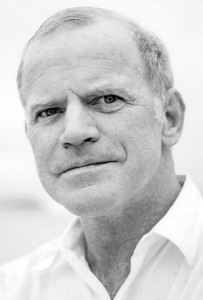 3
Amal Alghamdi         2012
ما هو PCR ؟
هوتقنية مخبريه تقوم على أساس تصنيع نسخ عديدة من قطع الحمض النووي DNA في المختبر (in vitro).
بحيث يقوم الجهاز برفع درجة الحرارة إلى 95 درجة مؤية
فينفصل الحمض النووي إلى جزئين ..
وبإضافة إنزيمات لكل جزء تساعد على إنتاج مئات النسخ من النسخة الأصلية
الهدف : تسهيل إجراء الاختبارات و الأبحاث وفحوصات إضافية.
وهذه صور توضح خطوات عمل الجهاز :
4
Amal Alghamdi         2012
5
Amal Alghamdi         2012
ملخص لمبدأ تقنية PCR
6
Amal Alghamdi         2012
تطبيقات تفاعل انزيم البلمرة التسلسلي
الكشف عن الطفرات الوراثية : وذلك عن طريق وضع بريمر خاص للطفرة لتكثير الجين الخاص بها . ومنه نقوم بمعرفة المرض إذا كان على زوجين الكروموسومات أو على احدهما ( allele ) .تعيين البصمة الوراثية .الكشف عن الفيروسات : وهذه الطريق هي الأدق في تحديد نوع وجنس الفيروس وكميته
يساعد في تشخيص بعض الأمراض والتي تسببها بكتيريا أو فيروسات .
ويستخدم في الإستنساخ وإنتاج خلايا أكثر
هو العنصر الأهم في عملية التجميع الجيني ( Recombinant الحمض النووي (DNA ) ) : حيث نقوم بتكثير الجين المراد إدخاله على البلازمد أو الحمض النووي (DNA ) المضيف .
استخدامه في تغير نهايات الجين لتصبح متوافقة مع إنزيمات القطع ( Restriction enzyme ) .
هو العملية الأساس في تحديد تتابع القواعد النيتروجينية في الحمض النووي (DNA ) ( الحمض النووي (DNA) Sequencer .
7
Amal Alghamdi         2012
تطبيقات تفاعل انزيم البلمرة التسلسلي
معرفة طول الحمض النووي (DNA ) .
تقنية الحمض النووي (DNA ) المكمل ( cالحمض النووي (DNA ) ) .
تحديد الجين المطلوب من خليط من الجينات .
يستخدم في تقنية (microarrays ).
في مشروع الخارطة الجينية البشرية (human genome project ) .
الساوثرين بلوت (southern plot ) .
تقنية ارتباط الحمض النووي (DNA ) – بروتين ( الحمض النووي (DNA ) -Protein Interaction ) .
في مجال الطب الشرعي ( اختبار الأمومة ، حالات الاغتصاب ، تحديد الهوية ... الخ ) .وغيرها من التطبيقات المخبرية والبحثية
تحديد الأنماط الجينية Genotyping للفيروس الكبدي C
 تشخيص الأمراض السرطانية بالكشف الجيني للتوضع الغير طبيعي للأسس الآزوتية للجينات الورميه Oncogenes 
تعيين الأنماط النسيجية HLA- tissuc typing في مجال زراعة الأعضاء
8
Amal Alghamdi         2012
مبدأ عمل الجهاز
يمكن اعتبار تقنية PCR محاكاة مبسطة لعملية انتساخ الحمض النووي DNA أثناء الانقسام الخلوي
تهدف تقنية PCR إلى تضخيم جزيئات قليلة من الحمض النووي DNA، بعد استخلاصه من خلايا أو سوائل الجسم وبالتالي الحصول على كميات كبيرة منه يمكن إجراء التحليل عليه. يمكن اعتبار تقنية PCR ترجمة مبسطة لعملية انتساخ الحمض النووي DNA أثناء الانقسام الخلوي.ولكي يتم هذا الانتساخ، لا بد من توفر مواد معينة تساعد على ذلك:
9
Amal Alghamdi         2012
متطلبات تقنية PCR
1- عينة التفاعل او يسمى قالب الحمض النووي(DNA Sample ).
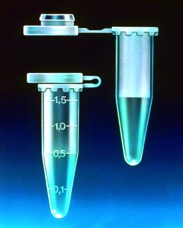 10
Amal Alghamdi         2012
متطلبات تقنية PCR
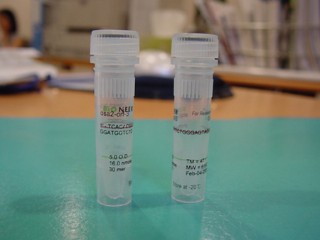 2- البادئات (Primers):-
نوعان :
 أمامي (Forward). 
 خلفي ( Reverse).

وهي تسلسل من القواعد النيتروجينيه في شريط واحد قصير(20-25 bp)  مكمل لبداية الجزء المراد تضخيمه في الحمض النووي.
11
Amal Alghamdi         2012
[Speaker Notes: البادئات Primers وهي عبارة عن نيوكلوتيدات قليلة( Oligonucleotides (18 – 20 أساس آزوتي قادرة على الارتباط مع الأسس الآزوتية للحمض النووي المراد تضخيمه، وذلك في منطقة ذات ترتيب مميز ونوعي غير متبدل للأسس الازوتية في الحمض النووي أو ما يعرف بمنطقة عالية الحفظ Highly Conserved Region .كميات وافرة من النيوكليوزيدات ثلاثية الفوسفات منقوصة الأوكسجين(dATP,dCTP,dGTP,dTTP)Deoxynuleoside triphosphates(dNTPs)أنظيم البوليميراز Polymerase مقاوم للحرارة المرتفعة، وأهمها Taq Polymerase المستخلص من بكتيريا تعيش في الينابيع الحارةThermus aquaticus.محاليل واقيه Buffersشوا رد مناسبة، أهمها شاردة المغنيزيوم Mg+2 التي تعتبر عامل متمم Cofactor لأنظيم البوليمراز.]
متطلبات تقنية PCR
3-انزيم التفاعل ( ( Hot Star Taq polymerase أو(:(Taq polymerase  
مستخرج من سلالة بكتيريه تسمى Thermus aquaticus التي تتواجد طبيعياً في الينابيع حارة.

لايتأثر بدرجات الحرارة المرتفعه.

 درجه الحراة المثلى له 72º م.
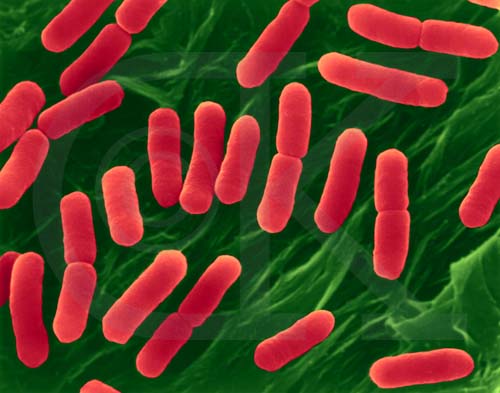 12
Amal Alghamdi         2012
متطلبات تقنية PCR
4- القواعد النيتروجينية ( *Nitrogen Base dNTPs):-
أدنين              Adenine
 ثايمين            Thymine
 جوانين            Guanine
 سايتوسين        Cytosine
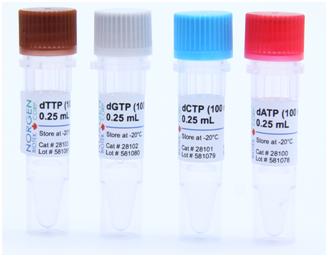 13
Amal Alghamdi         2012
*dNTPs :Deoxynuleoside triphosphates
متطلبات تقنية PCR
5- محلول منظم ( PCR Buffer10x).
6- شوا رد مناسبة، أهمها شاردة المغنيزيوم Mg+2 التي تعتبر عامل متمم Cofactor لأنظيم البوليمراز





6- ماء مقطر (DDW).
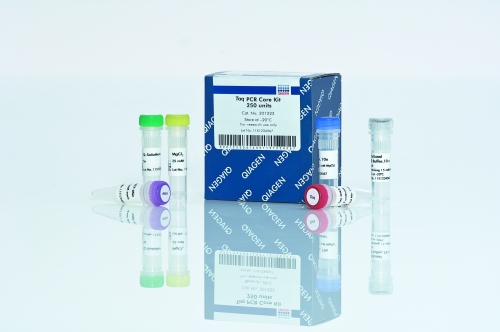 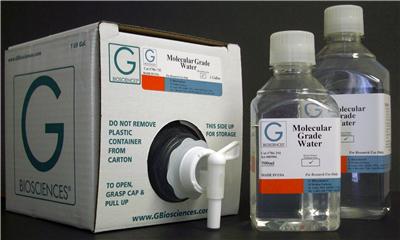 14
Amal Alghamdi         2012
متطلبات تقنية PCR
7-جهاز تفاعل البلمرة التسلسلي(-:(Thermocycler
يقوم هذا الجهاز بتغير درجة الحرارة بشكل سريع و دقيق و متتالي  لأن تغير درجة الحرارة مهم في عمليه التضاعف.
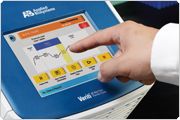 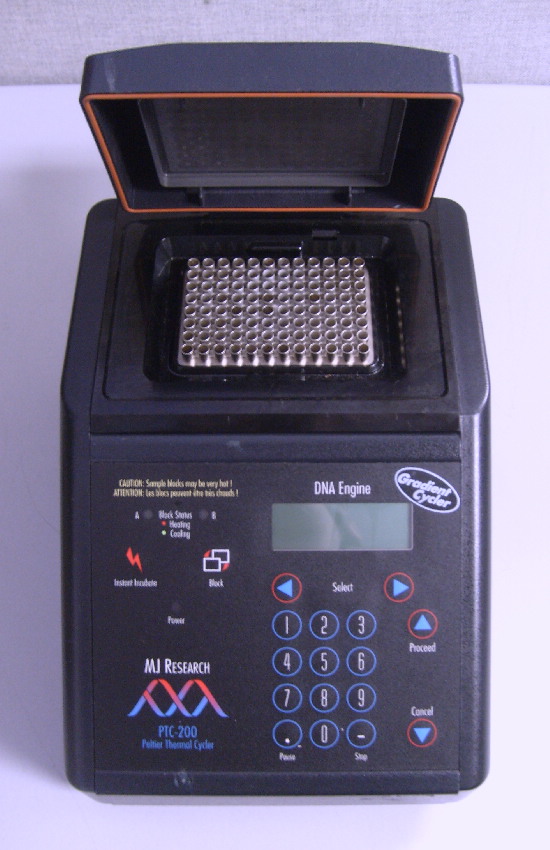 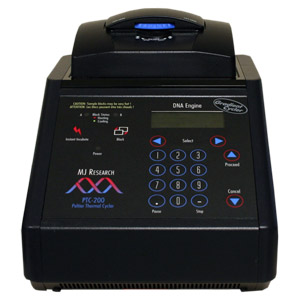 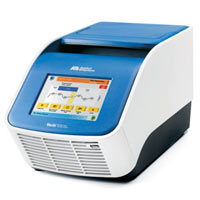 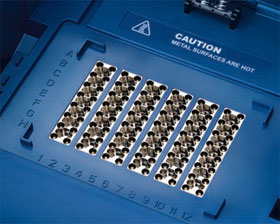 15
Amal Alghamdi         2012
[Speaker Notes: 1. جهاز للتحكم بدرجات حرارة التفاعل بشمل دقيق و متتالي ( الدورة الحرارية Thermocycle ) : ويقوم هذا الجهاز بتغير درجة الحرارة بشكل سريع ، لآن تغير درجة الحرارة هو الأساس الذي تقوم عليه فكرة هذه التقنية .2. البليمريز : وهو الإنزيم الذي يقوم ببناء وترتيب القواعد النيتروجينية ( حدات الحمض النووي (DNA ) ) ، ويجب أن يكون هذا الإنزيم مقاوم للحرارة العالية ليتمكن من العمل . و قد اكتشف انزيم مقاوم للحرارة و اسم تاج Tag3. مجموعة متفرقة من القواعد النيتروجينية: ( A T C G ) ليتمكن الإنزيم من ترتيبها في مواقعها أثناء عملية نسخ الحمض النووي (DNA ) .4. بريمر Primer : وهو قطعة صغيرة من الحمض النووي (DNA ) ليتمكن الإنزيم من بداء البناء و النسخ عليها .5. والشيء الأهم هو وجود نسخة من الحمض النووي (DNA ) المراد نسخه .6. بالإضافة إلى محلول أو وسط ليتم به التفاعل : وهذا المحلول يختلف بين تفاعل و أخر .]
خطوات تقنية PCRثلاث مراحل في الدورة الواحدة
1- مرحلة التفكيك Denaturation  الحراري:
يتم رفع درجة الحرارة إلى 94 ْم وذلك لفك الشكل المزدوج للحمض النووي (DNA ) الأصل .
d.s. DNA  الى s.s.DNA

2- مرحلة التصاق البادئات  :Primers annealing
يجب خفض درجة الحرارة إلى ما بين 55-60 ْم ليقوم البادئات بالألتصاق فيزيائياً بواسطة الروابط الهيدروجينية مع الحمض النووي (DNA ) الأصل .

3- مرحلة الامتداد :Extension
يقوم برفع درجة الحرارة إلى 72 - 75 ْم ليقوم انزيم البلمرة بعمله في بناء الحمض النووي (DNA ) الجديد . في وجود dNTPs.
وهذه المراحل الثلاث تمثل دورة كاملة وفيها يصبح الحمض النووي (DNA ) الأصل قد تضاعف ، وتعتمد كمية ناتج الحمض النووي (DNA ) على عدد الدورات بشكل أسي .
16
Amal Alghamdi         2012
صوره (1): توضح خطوات تقنية PCR Figure 1: The different steps in PCR.
17
Amal Alghamdi         2012
لحساب عدد الدورات اللازمة في جهاز الـ PCR
ويعطى عامل التضخيم بالمعادلة التالية
x = n ( 1+E ) 
حيثn = الكمية البدئية للحمض النووي الهدفE = فعالية التضخيم ( (EfficiencyX = عدد دورات PCR
18
Amal Alghamdi         2012
طريقة عمل جهاز PCR
باستخدام لوحة المفاتيح وشاشة عرض الجهاز ، يتم ادخال الدورة المصممة لأي قطعه من الحمض النووي المفصول.
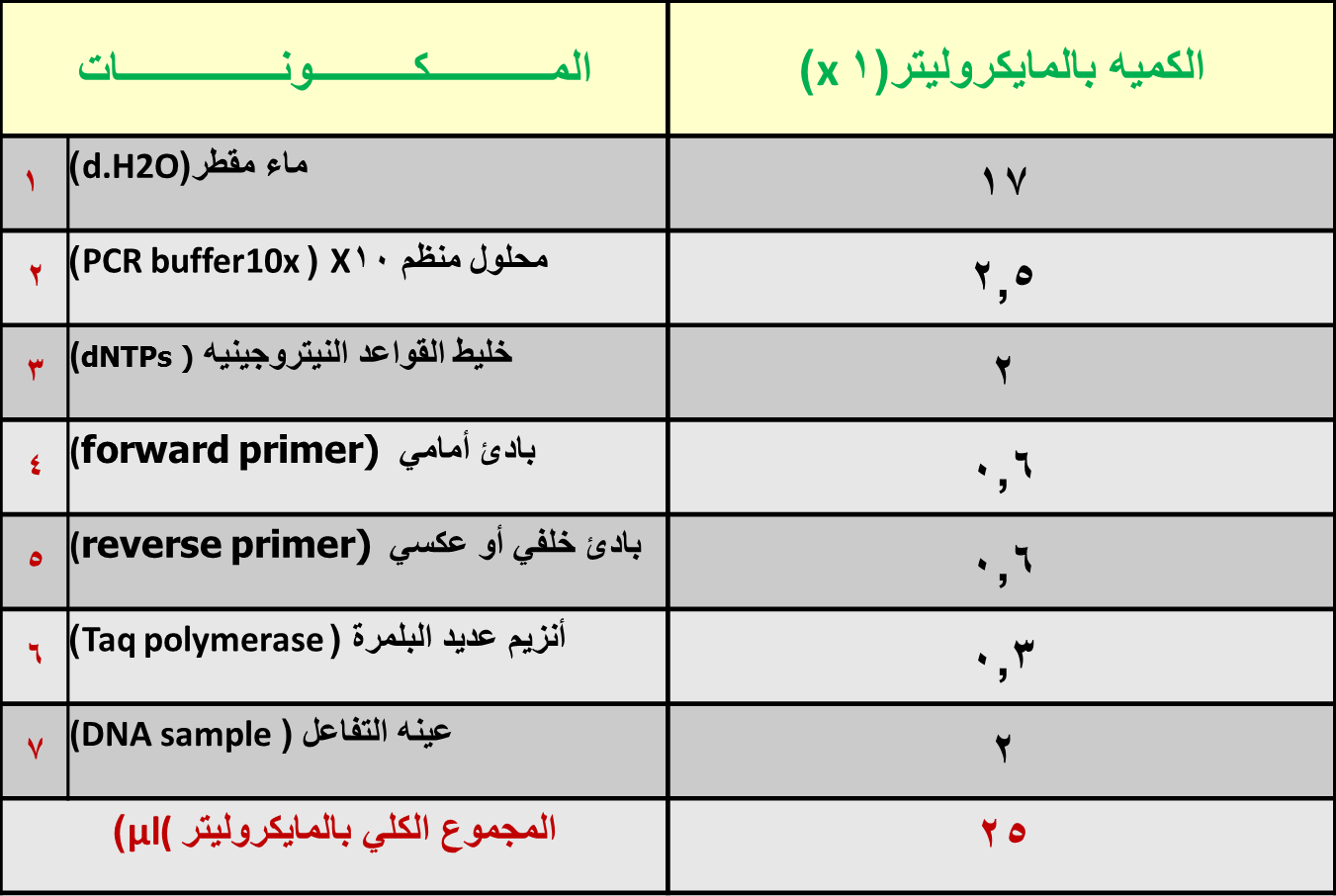 19
Amal Alghamdi         2012
طريقة العمل
نضيف 23 مايكروليتر من المزيج الرئيسي  على كل أنبوب من أنابيب PCR ثم نضيف 2 مايكروليتر من عينه الدنا (DNA) .

نضع جميع الأنابيب في جهاز الطرد المركزي 3000 دورة في الدقيقه لمدة دقيقه واحدة لخلط جميع العينات وإزاله جميع الفقاعات.
20
Amal Alghamdi         2012
نظام التفاعل
21
Amal Alghamdi         2012
صورة (2): توضح التأكد من وجود الحمض النووي DNA المنتج بالفصل الكهربيFigure2 : Verification of the PCR product on gel
22
Amal Alghamdi         2012
أنواع تقنية الـ PCR
PCRالعادي : وهو ما تم شرحه والتطرق اليه في الخطوات السابقة.
: Real-Time PCR  وهذا النوع يقوم على نفس المبدأ ولكن الخلاف الوحيد يكون مربتط الجهاز بكمبيوتر لتحديد الوقت الحقيقي لبدا التفاعل ومن ثم الكمية الحقيقية لعدد نسخ الحمض النووي (DNA ) ويعتمد ذلك على وجود قواعد نيتروجينية حرة مشعة لتحديد ذلك . مما يسهل على الباحثين الوقت لتحدد وجود الجين المطلوب أو لا ، وكمية الجين بدون الوصول إلى نهاية الدورات الحرارية المحددة .
23
Amal Alghamdi         2012
أقسام المختبر الخاص بتقنية الـ PCR
يمكن تجنب التلوث بالاعتماد على تقسيم مكان العمل إلى ثلاثة أقسام منفصلة عن بعضها بشكل تام:.1 قسم الاستنهاض Extraction sector.2 قسم تحضير الكواشفReagent preparation sectorوهذان القسمان يعرفان بــــ (Pre – PCR sector).3 قسم التضخيم والمعايرة Amplification + Detection sectorويعرف هذا القسم بــــ( Post- PCR Sector )
24
Amal Alghamdi         2012
اسم الجهاز المستخدم لتقنية الـ PCR هو: A thermal cycler for PCRs
25
Amal Alghamdi         2012